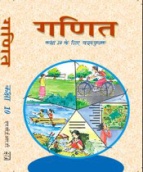 1
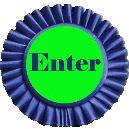 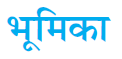 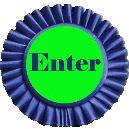 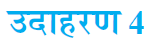 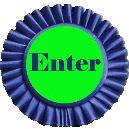 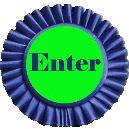 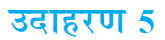 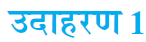 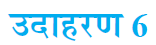 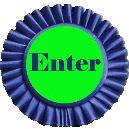 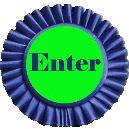 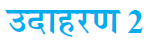 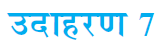 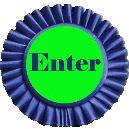 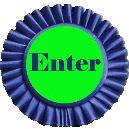 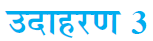 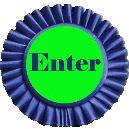 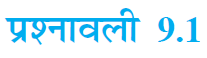 2
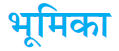 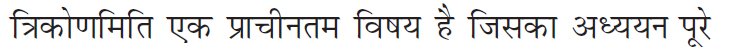 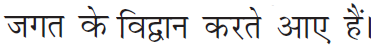 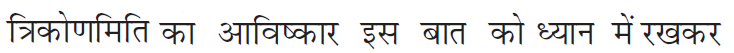 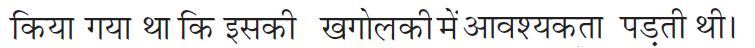 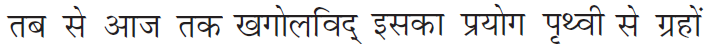 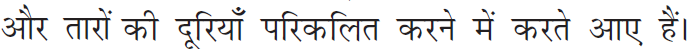 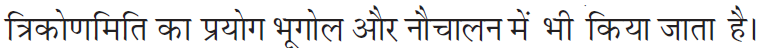 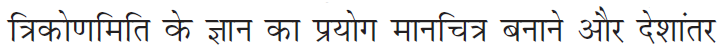 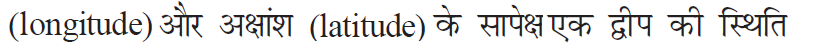 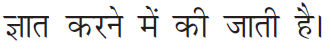 3
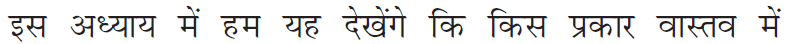 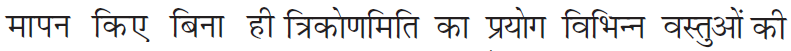 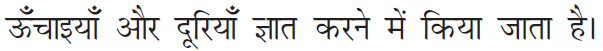 4
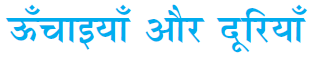 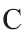 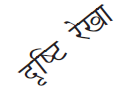 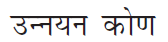 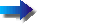 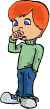 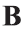 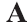 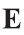 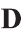 5
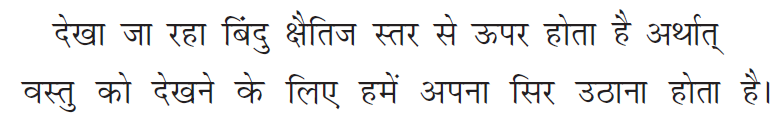 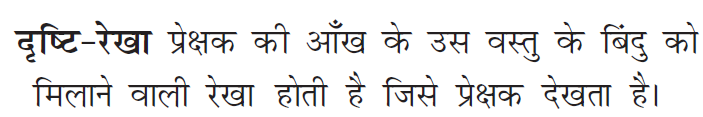 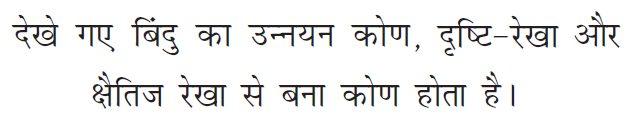 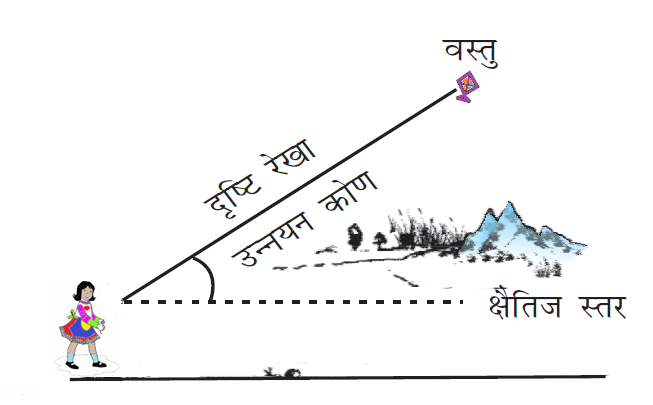 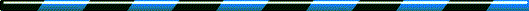 6
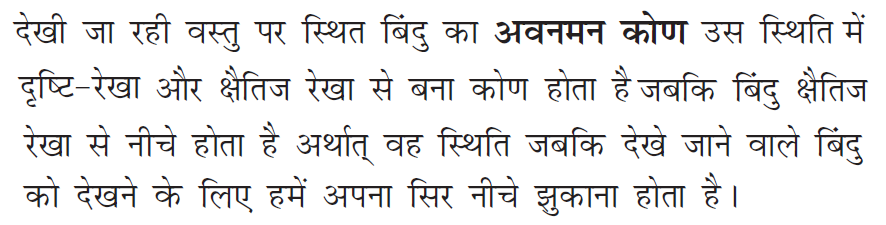 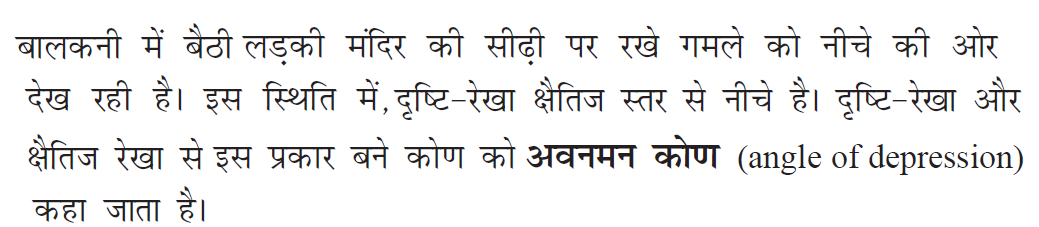 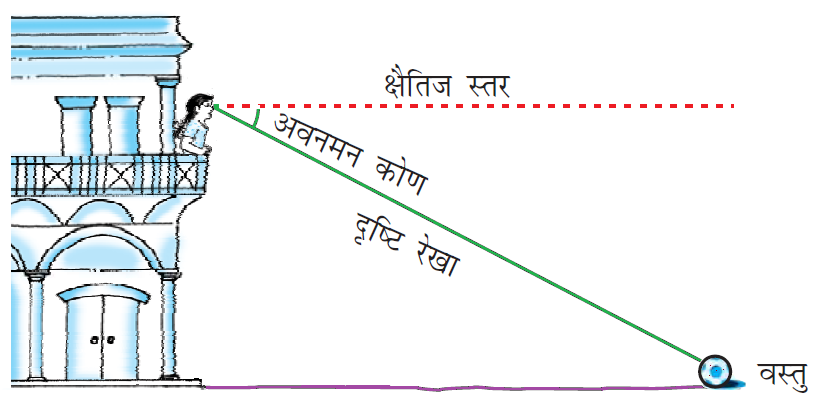 7
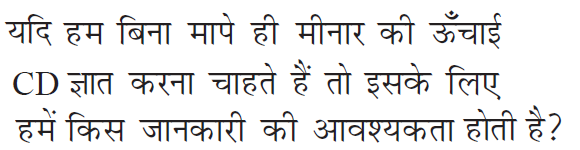 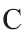 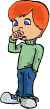 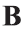 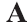 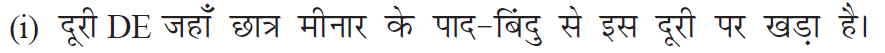 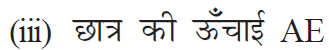 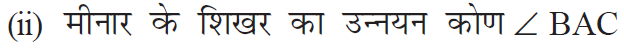 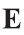 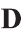 8
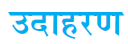 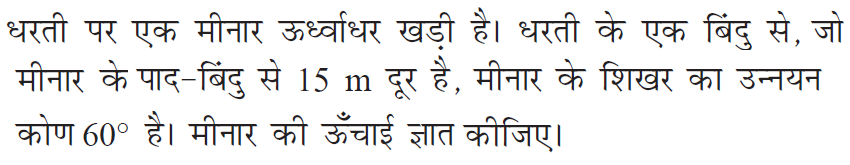 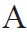 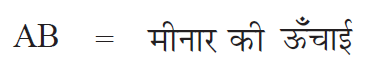 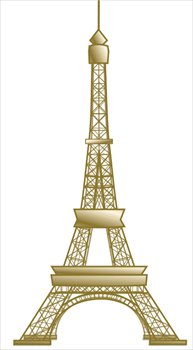 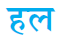 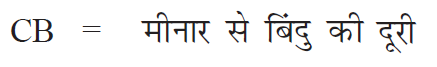 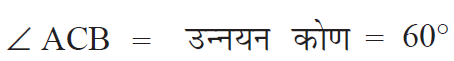 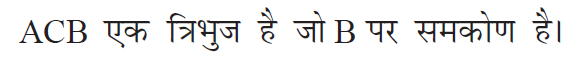 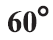 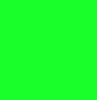 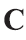 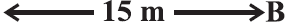 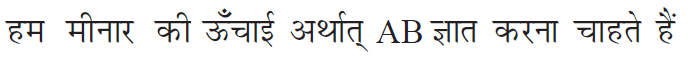 9
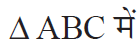 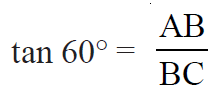 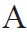 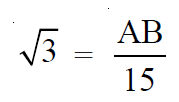 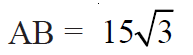 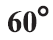 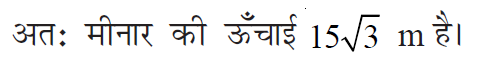 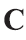 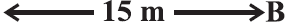 10
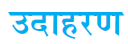 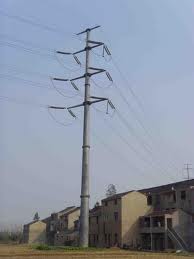 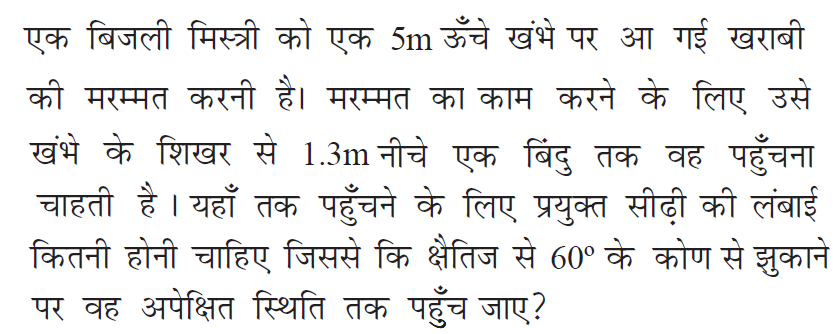 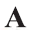 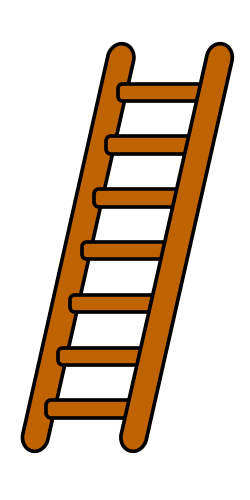 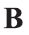 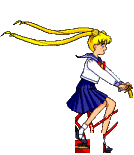 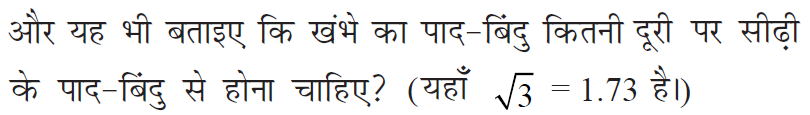 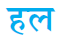 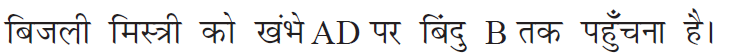 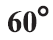 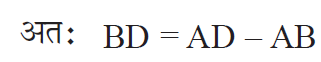 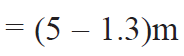 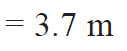 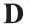 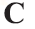 11
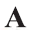 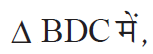 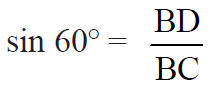 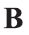 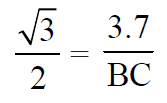 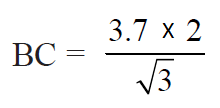 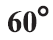 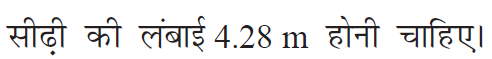 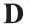 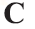 12
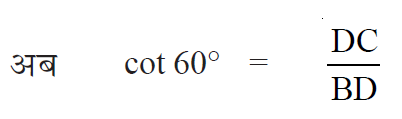 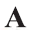 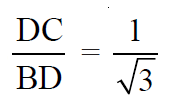 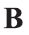 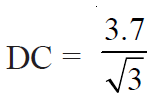 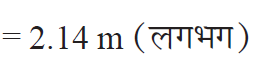 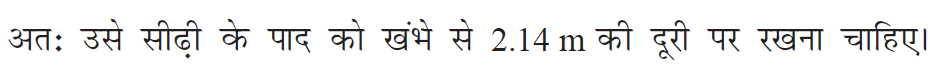 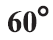 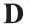 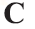 13
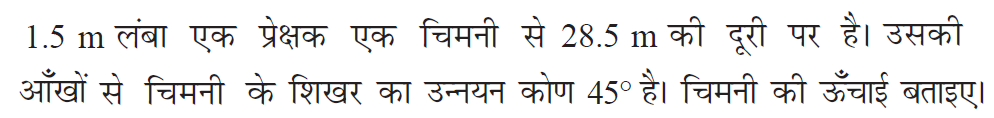 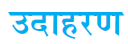 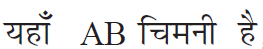 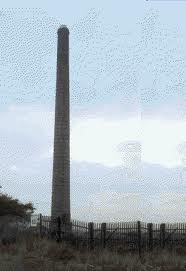 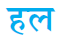 A
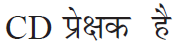 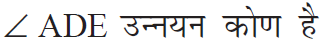 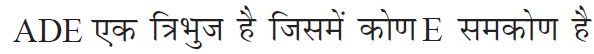 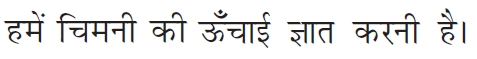 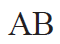 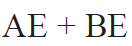 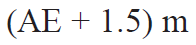 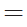 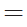 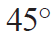 D
E
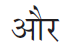 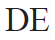 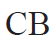 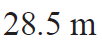 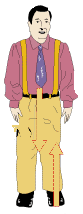 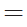 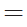 B
C
14
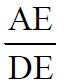 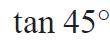 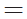 A
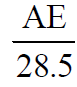 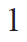 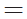 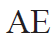 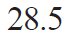 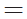 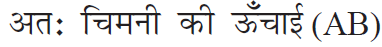 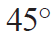 D
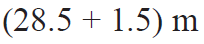 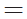 E
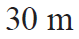 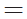 B
C
15
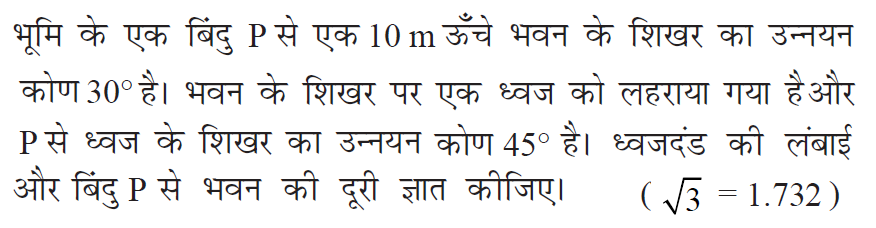 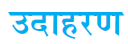 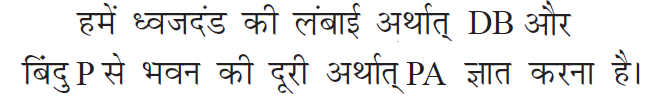 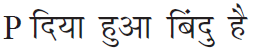 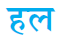 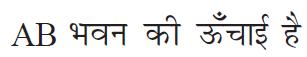 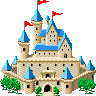 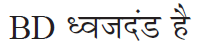 D
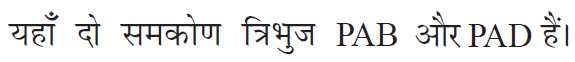 B
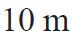 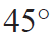 P
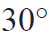 A
16
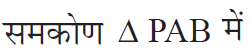 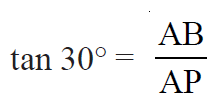 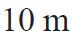 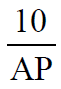 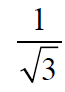 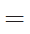 D
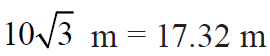 B
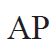 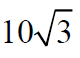 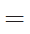 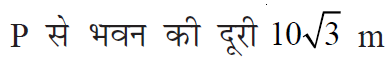 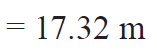 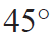 P
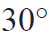 A
17
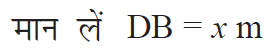 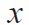 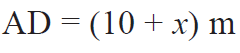 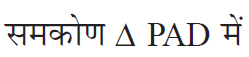 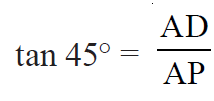 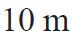 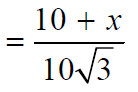 D
B
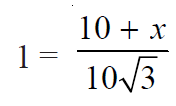 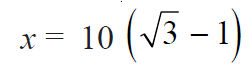 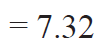 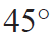 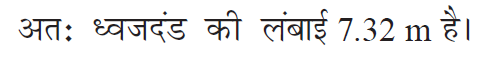 P
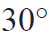 A
18
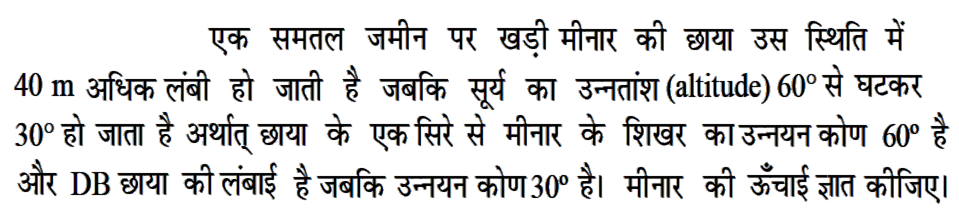 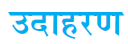 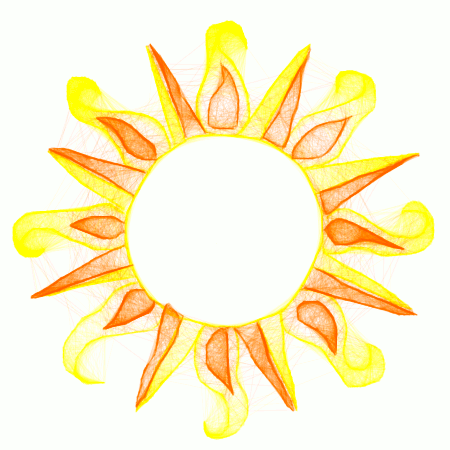 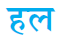 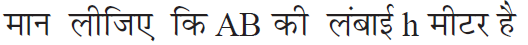 A
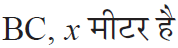 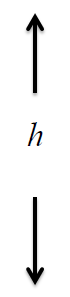 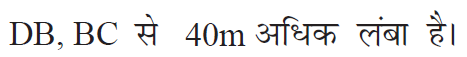 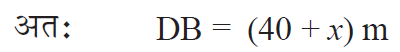 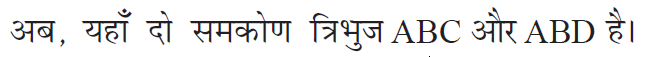 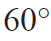 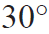 B
C
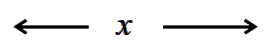 D
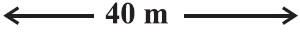 19
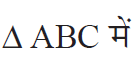 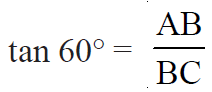 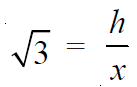 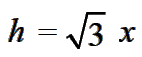 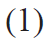 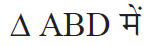 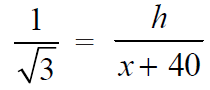 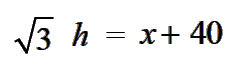 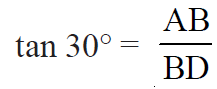 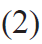 A
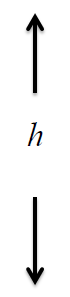 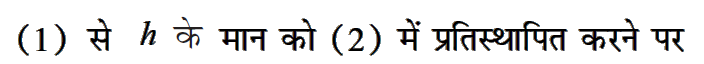 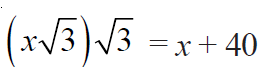 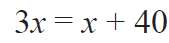 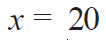 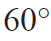 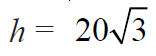 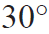 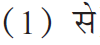 B
D
C
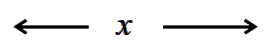 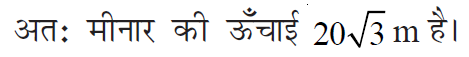 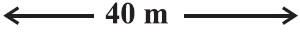 20
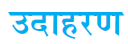 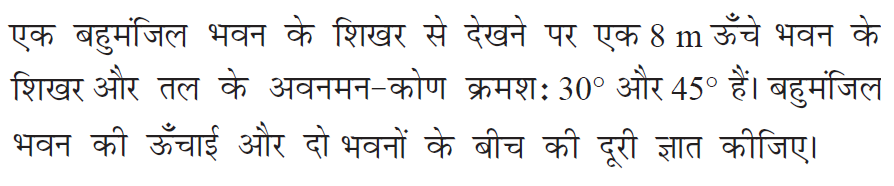 P
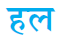 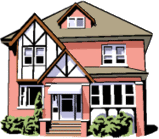 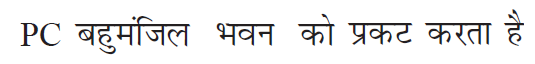 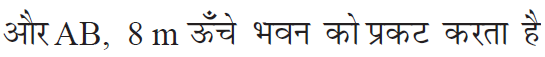 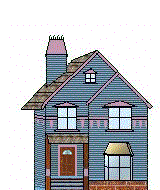 B
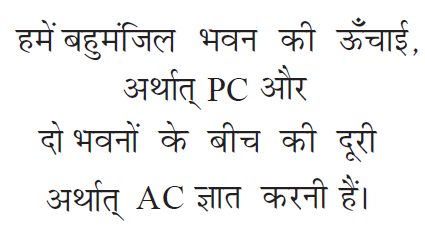 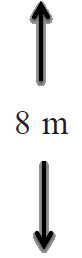 C
A
21
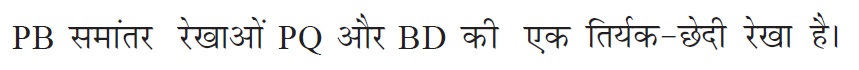 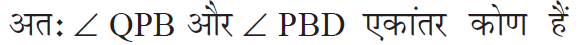 P
Q
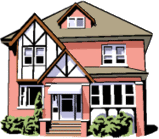 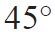 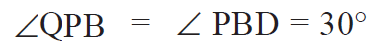 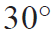 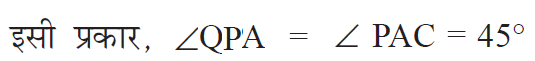 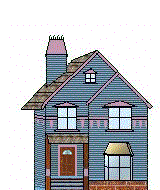 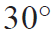 B
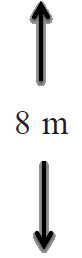 D
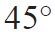 C
A
22
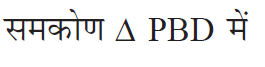 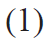 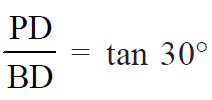 P
Q
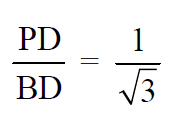 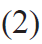 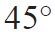 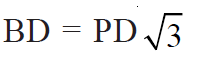 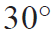 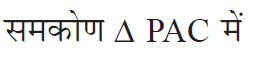 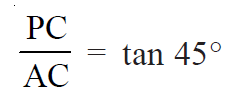 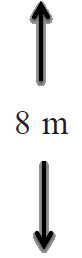 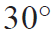 B
D
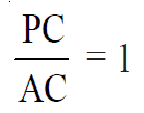 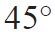 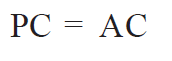 C
A
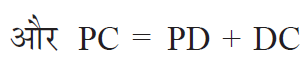 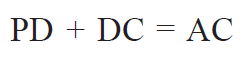 23
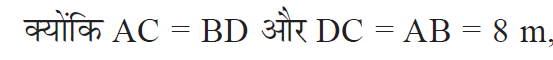 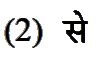 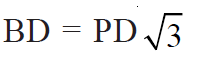 P
Q
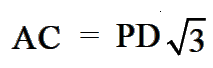 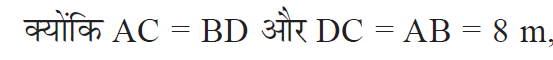 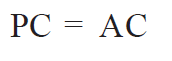 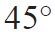 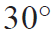 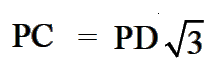 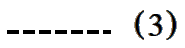 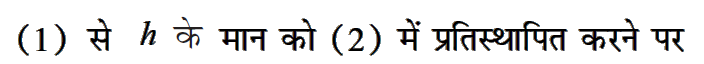 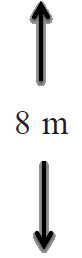 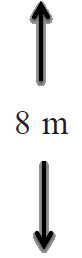 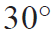 B
D
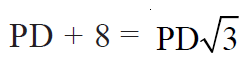 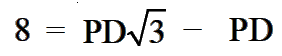 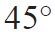 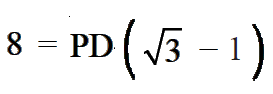 C
A
24
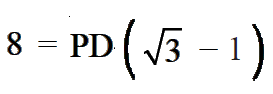 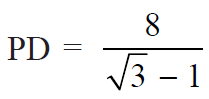 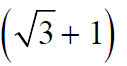 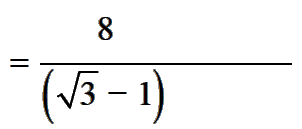 P
Q
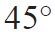 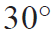 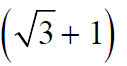 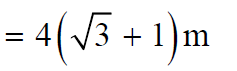 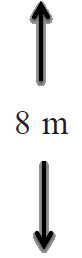 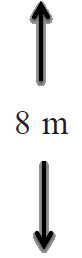 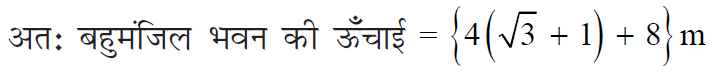 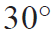 B
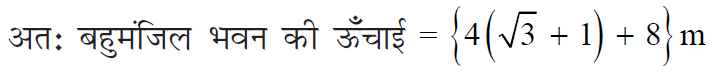 D
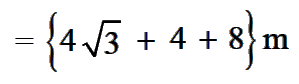 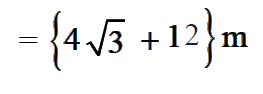 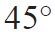 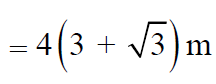 C
A
25
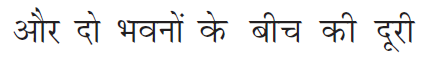 P
Q
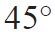 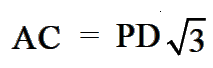 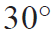 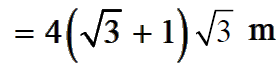 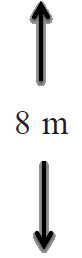 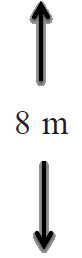 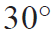 B
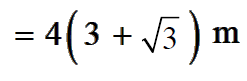 D
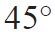 C
A
26
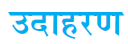 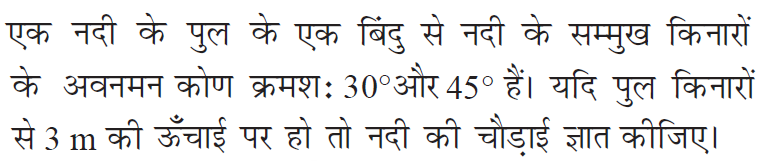 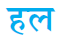 P
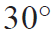 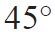 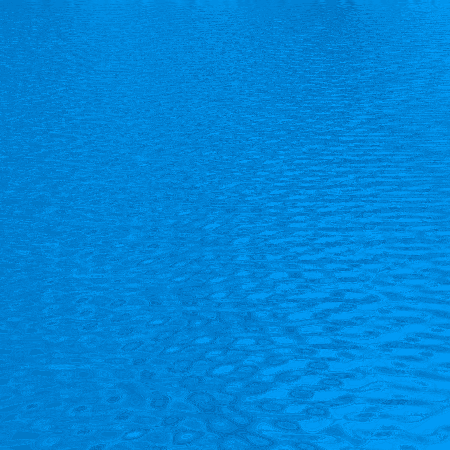 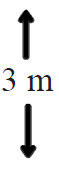 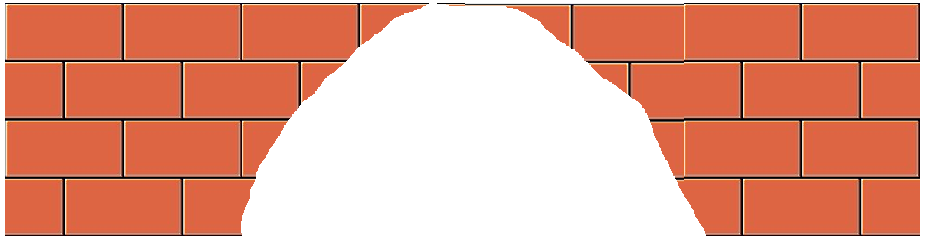 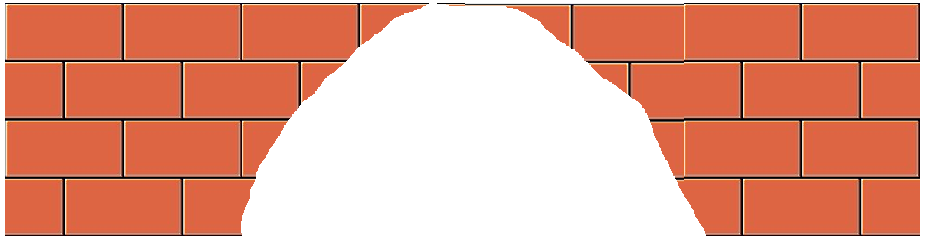 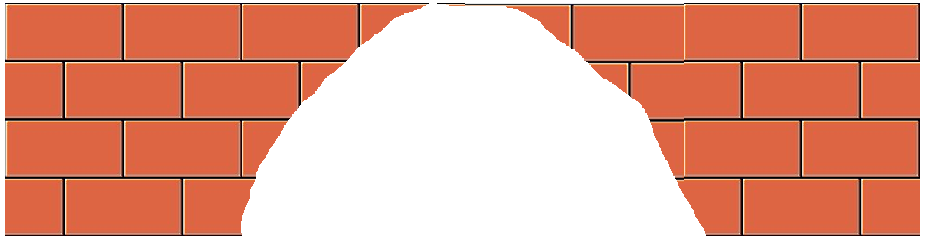 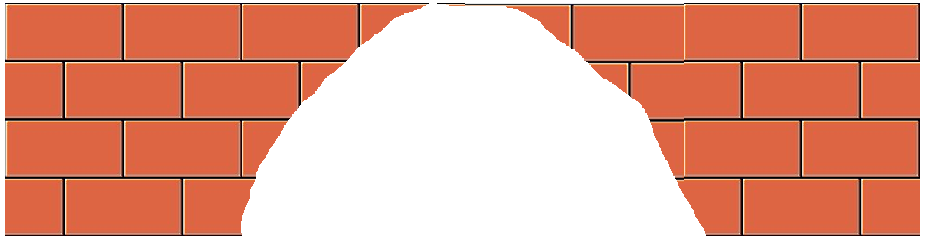 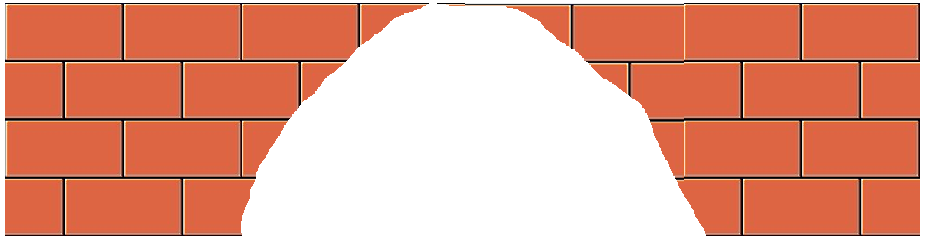 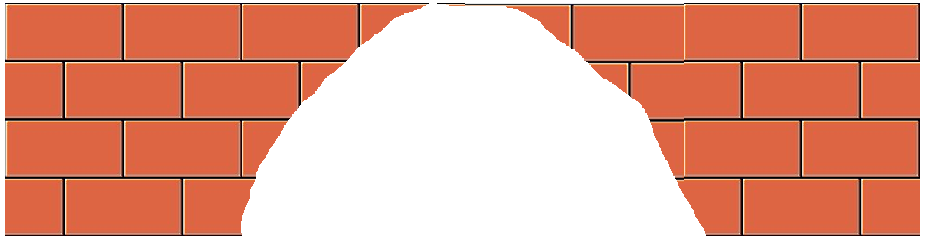 B
A
D
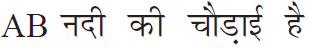 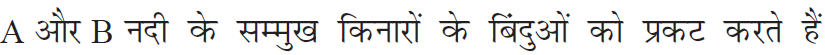 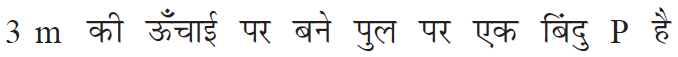 27
P
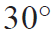 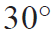 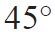 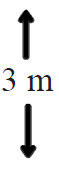 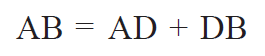 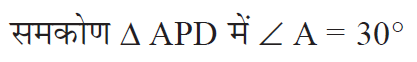 B
A
D
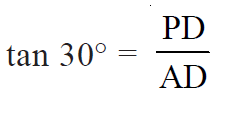 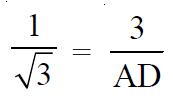 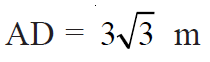 28
P
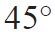 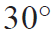 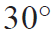 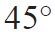 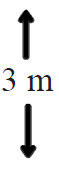 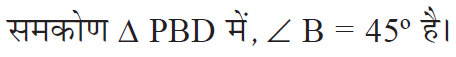 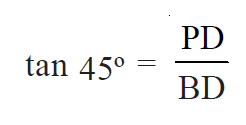 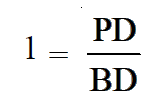 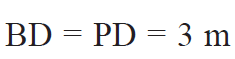 B
A
D
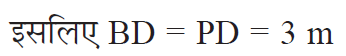 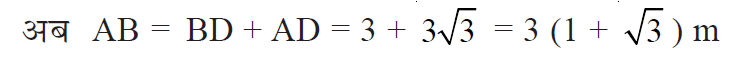 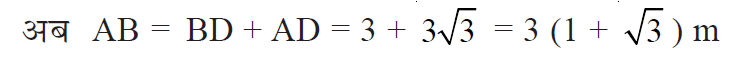 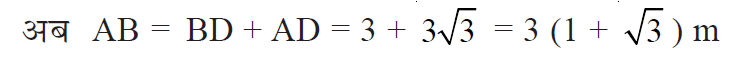 29
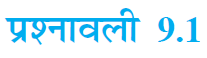 FOR EXERCISE PLEASE REFFER TO BOOK
30
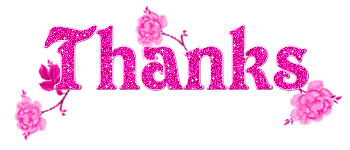 31
REFERENCES
http://www.animationlibrary.com

http://www.animationsplayhouse.com

http://www.heatheranimations.com

http://www.ilovewavs.com

http://www.images.google.co.in

http://www.youtube.com

NCERT BOOKS
32
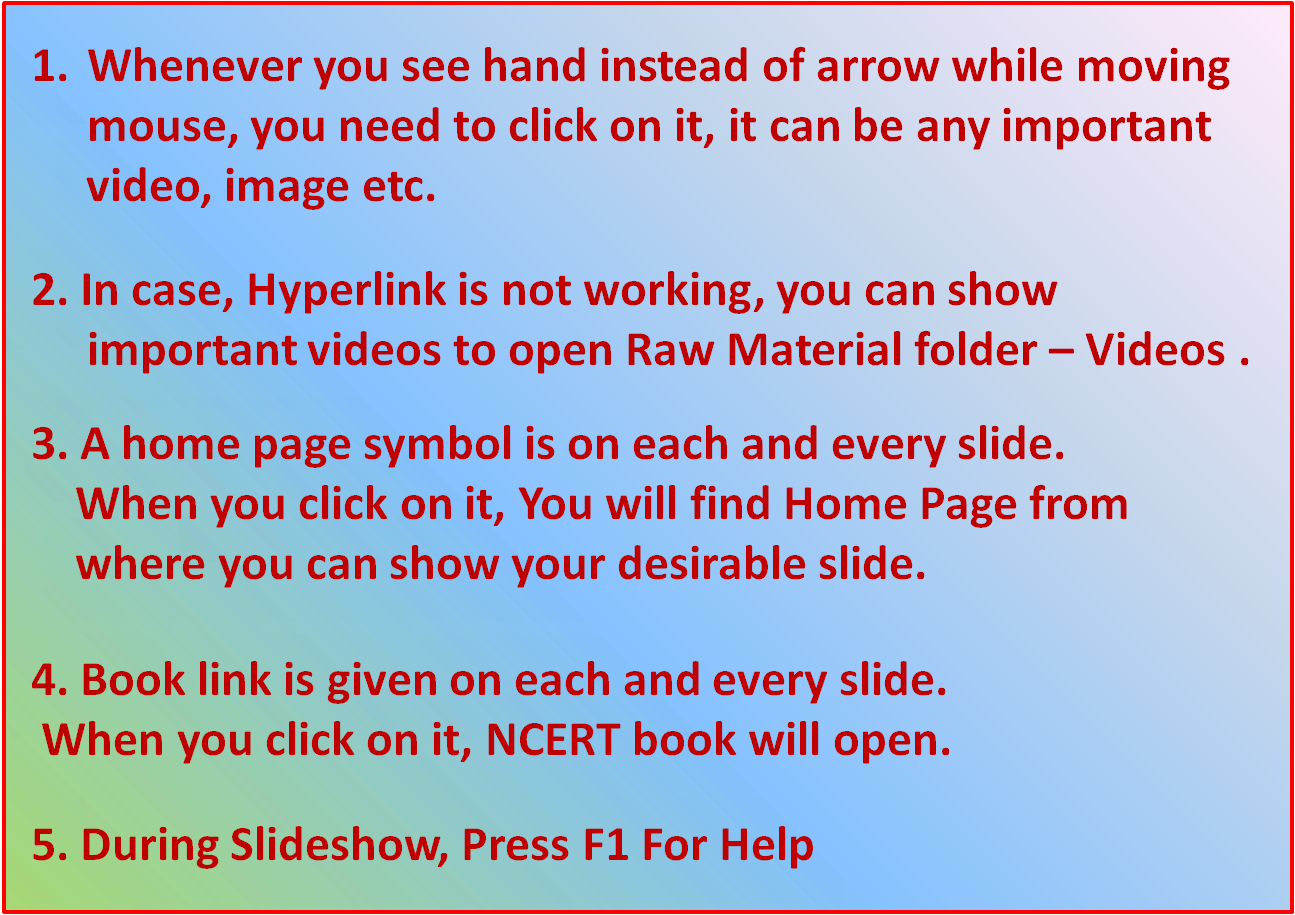 33